ГОСУДАРСТВЕННОЕ АВТОНОМНОЕ УЧРЕЖДЕНИЕ ЯМАЛО-НЕНЕЦКОГО АВТОНОМНОГО ОКРУГА «ЦЕНТР СПОРТИВНОЙ ПОДГОТОВКИ»
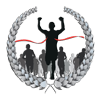 АИС «LSPORT»
Итоги проверки по наполнению базы 15 января 2021 года
Плеханова Е.В.
заместитель директора по научно-методической работе
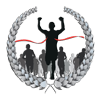 Проведен анализ заполнения  6 разделов (30 полей ) в 38 СШ и 3 разделов (11 полей) в 7 Центрах физкультурно-спортивной направленности
«Спортсмены» - заполнение всех полей профиля спортсмена, в том числе имеющееся фото;
«Сотрудники» - заполнение всех полей профиля сотрудника, в том числе имеющееся фото;
«Расписание тренировок» - наличие заполненного расписания; 
«Группы» - заполнение и работа с электронным журналом;
«Настройки» – заполнение данных организации, объектов для расписания, программ подготовки;
«Вебсайт» - наличие страницы тренера и/или «привязка» к официальному сайту учреждения.
Сводная информация о заполнении АИС в разрезе муниципальных образований: Спортивные школы
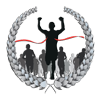 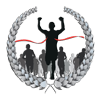 Сводная информация о заполнении АИС в разрезе муниципальных образований: Центры спорта
Сводная информация о заполнении АИС в разрезе физкультурно-спортивных организаций: СШ, ДЮСШ
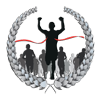 Сводная информация о заполнении АИС в разрезе физкультурно-спортивных организаций: СШ, ДЮСШ
Предложения по продвижению работы
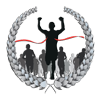 1.Заполнить недостающую информацию 
Идентификатор ГТО,
 Медицинская группа, 
Знаки ГТО (спортсмены, сотрудники), 
Календарь, 
Сооружения.
2. Повысить уровень ИКТ-компетентности не менее 1 сотруднику  в ФСО                                                                                                              (Удостоверение КПК).
3. Ежемесячно 25-го числа проводить скрининг отчеты о работе ФСО в системе «LSPORT».
4. Разработка рейтинговой системы ФСО по использованию АИС в деятельности учреждений.
Контроль, отчет от УФКи С
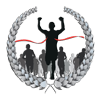 КПК по повышению уровня ИКТ-компетенций специалистов ФСО ЯНАО
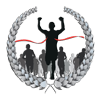 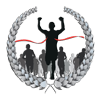 КПК по повышению уровня ИКТ-компетенций специалистов ФСО ЯНАО
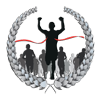 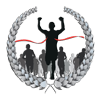 После каждого блока информации – час на общение для ответов на вопросы слушателей КПК (даже за рамками программы курсов);
Практическая часть программы – углубленное изучение системы «LSPORT»;
Итоговая аттестация – подготовка шаблона отчета, статистики для работы Учреждения.